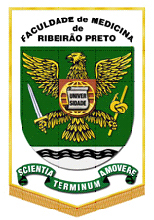 DISCIPLINA RNM 4000 ANATOMIA DA SISTEMA DIGESTÓRIO
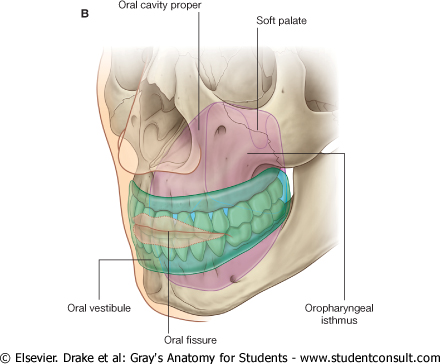 EXERCÍCIOS DE FIXAÇÃO



REVISÃO
Tirapelli
SISTEMA DIGESTÓRIO


1. Quais são as divisões da cavidade oral? Onde se abrem as glândulas salivares maiores? Qual sua função?

2, Quais são os limites (anterior, posterior, ântero-laterais, assoalho e teto) da cavidade oral?
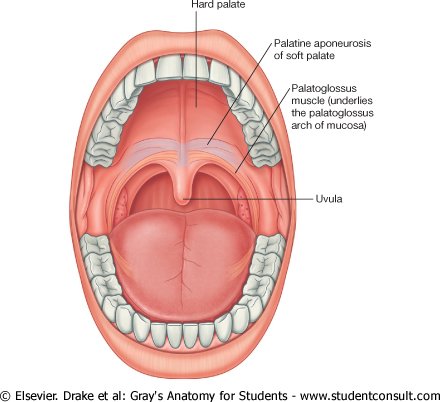 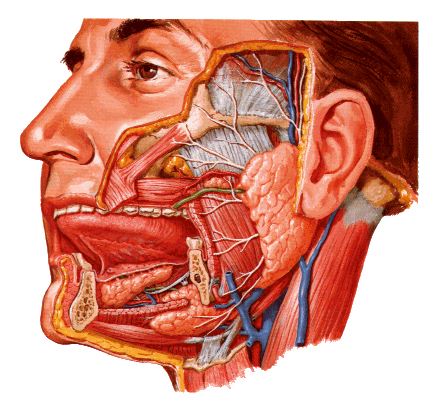 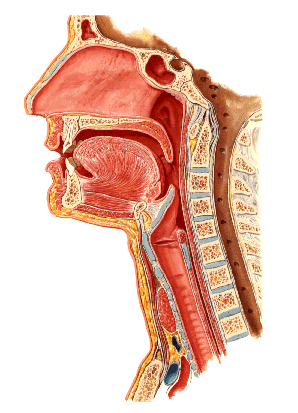 3. Quais são os músculos do palato mole? Quais destes músculos agem no início da deglutição (etapa voluntária)?

4. Porque a dentição do ser humano é denominada heterodontia? Qual a função dos tipos de dentes?

5. Quais são os músculos da mastigação? Qual o nervo que movimenta estes músculos?
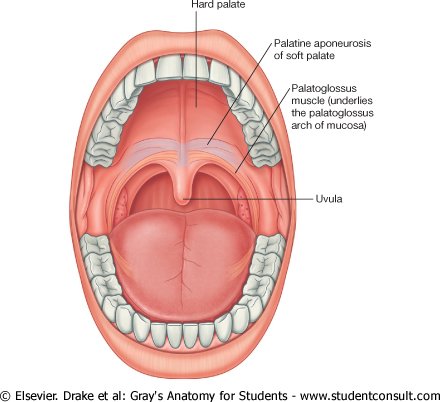 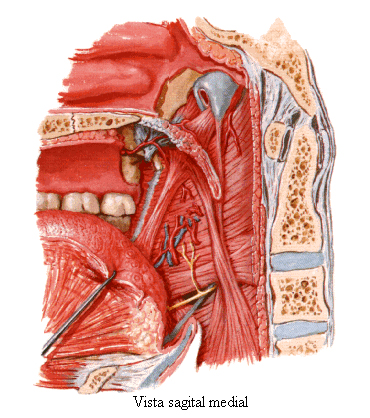 6. Qual a localização da faringe? Quais são suas divisões e os limites entre estas divisões? Qual sua função?

7. O que são tonsilas? Quais são as tonsilas localizadas na faringe?

8, Quais são as divisões do esôfago? Cite o local de origem e término deste órgão.
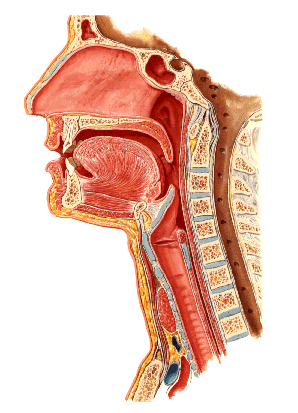 9. Quais são as válvulas gástricas? Qual a função do estômago? Explique o papel e os constituintes do suco gástrico.

10. Cite quais são as divisões e flexuras do duodeno, assim como o seu início e término. O que se abre na sua segunda divisão?

11. Qual a função do hormônio colicistocinina na digestão de gorduras presente no quimo que atinge o duodeno?
Cárdia e piloro;

Mucosa gástrica (glândulas):
Células mucosas;
Células zimogênicas (pepsinogênio e lipase);
Células parietais (ácido clorídrico).



QUIMO
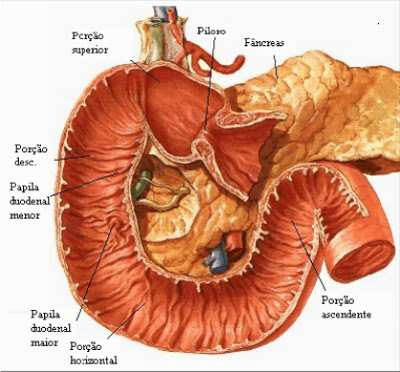 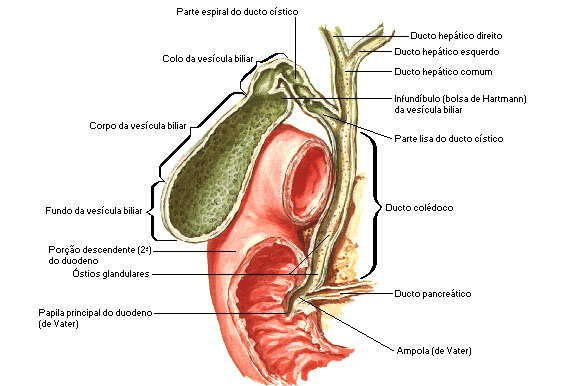 12. Explique as vias biliares extra-hepáticas e a função da vesícula biliar neste contexto.

13. Quais são as divisões do pâncreas? Qual sua função exócrina?
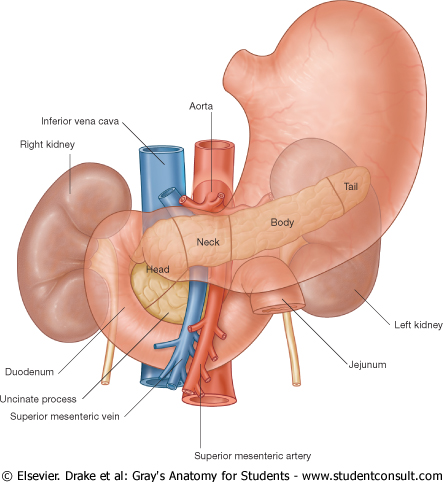 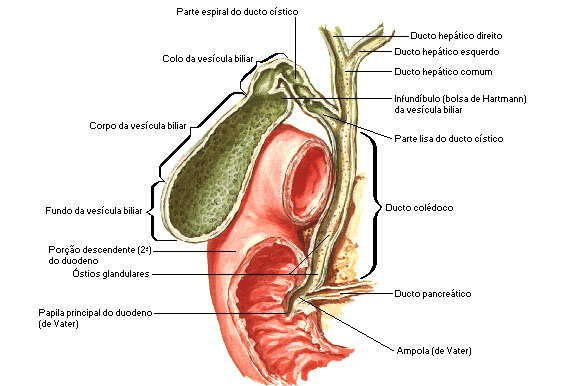 14. Descreva a face visceral do fígado, citando seus lobos, ligamentos e os constituintes do seu pedículo.

15. Defina sistema porta hepático, explique a formação da veia porta e sua função.
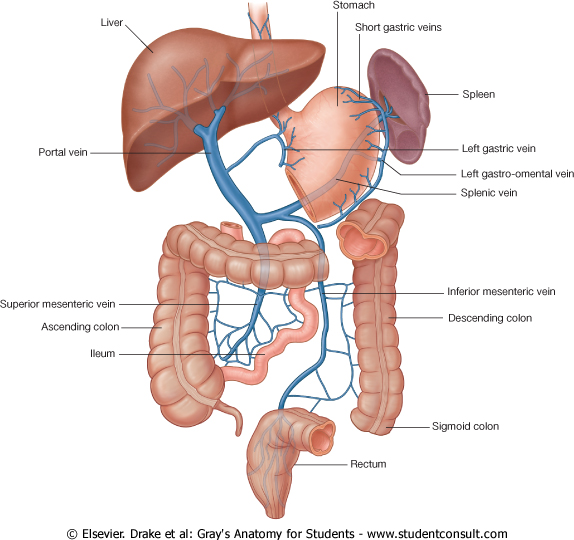 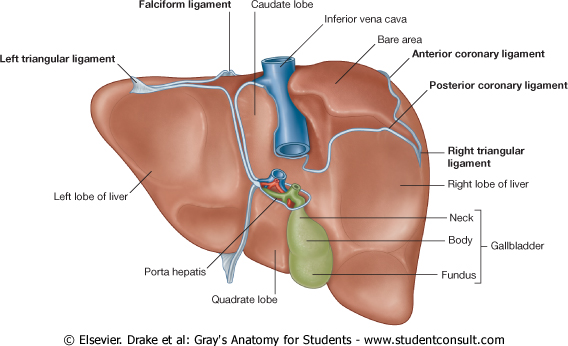 16. Quais são as diferenças quanto à irrigação sanguínea quando comparamos o jejuno e o íleo?

17. Quais as principais diferenças entre jejuno e íleo quando comparamos a mucosa destas 2 divisões do intestino delgado?

18. Qual a relação peritoneal do jejuno e íleo? Onde termina o intestino delgado?
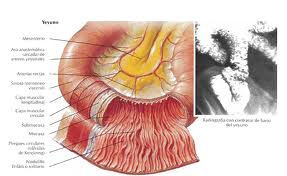 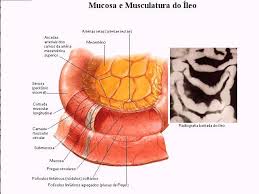 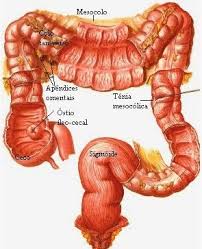 19. Cite quais são as 3 características principais que caracterizam o intestino grosso.

20. Quais são as divisões do intestino grosso e quais são suas relações peritoneais, respectivamente.
21. Quais são os dois tipos de pregas peritoneais? Defina estas pregas.

22. Cite 4 exemplos de mesos.

23. Cite 3 órgãos peritonizados e 3 órgãos retroperitoneais da cavidade abdominal.
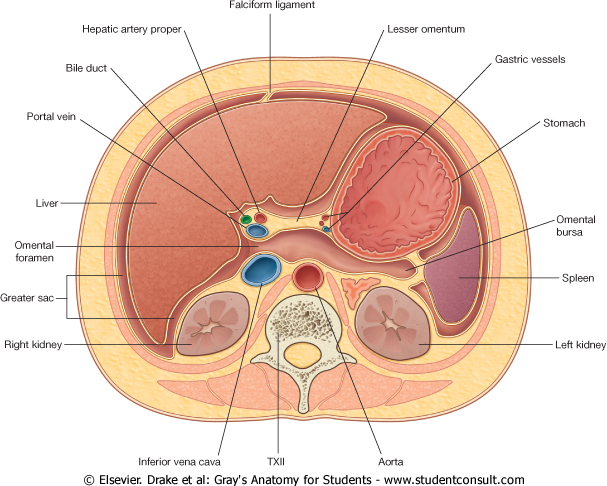 24. Quais são os ligamentos do omento menor? 

25. Cite as principais funções do peritônio.
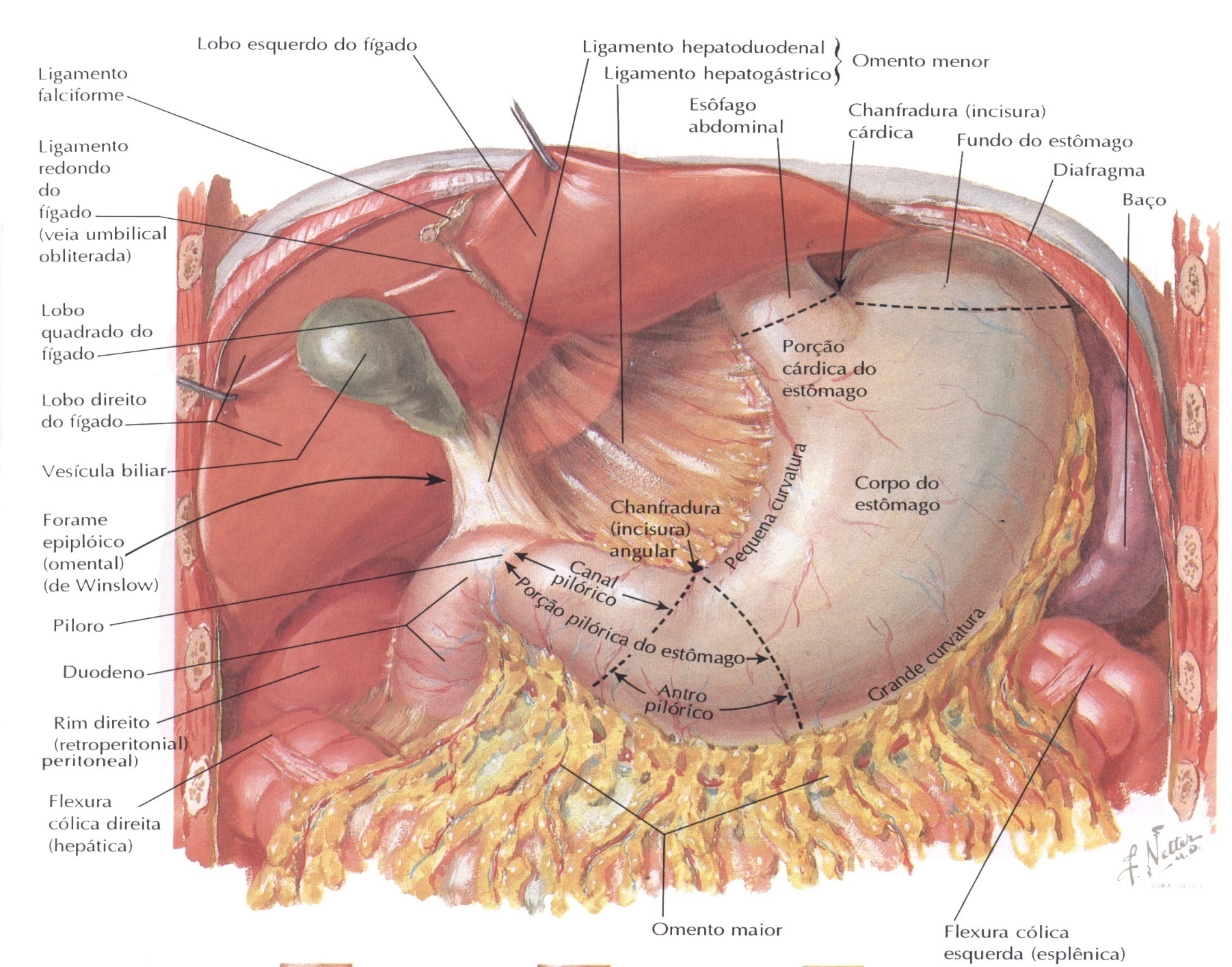 Identifique:
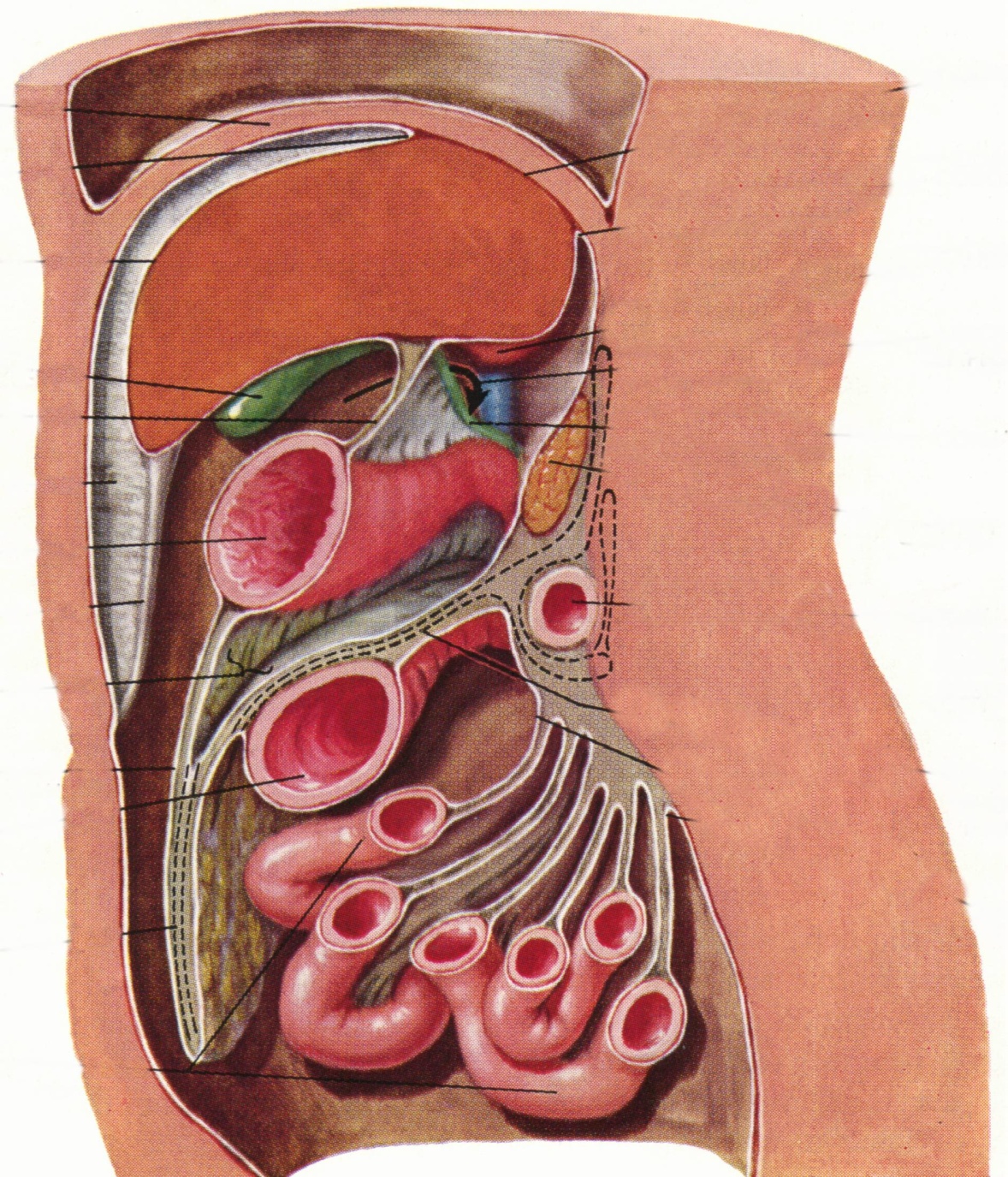 26. Identifique a veia e cite qual (is) órgão (os) do sistema digestório é (são) drenado (s) por ela.
27. Quais são os 3 principais ramos viscerais da aorta abdominal relacionados à irrigação de vísceras do sistema digestório?
FIM